Technical Track 2 – Session 2
Open Source Haystack Libraries + RDF Update
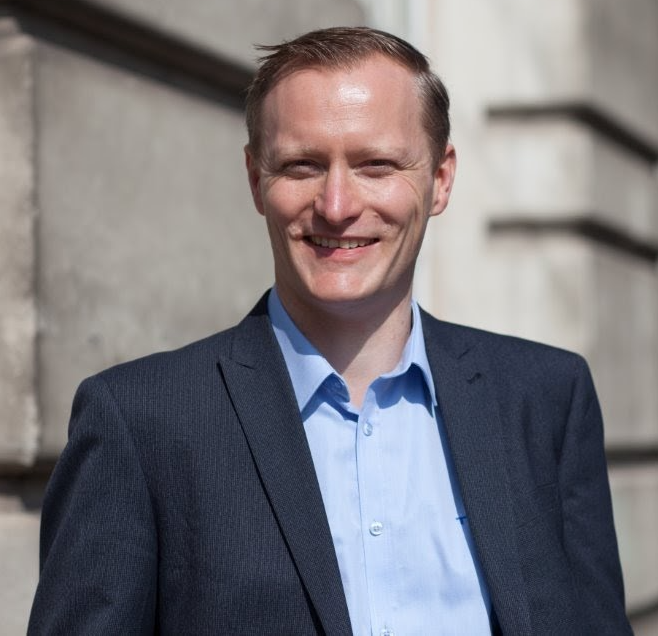 Gareth Johnson
Chief Software Architect
J2 Innovations, a Siemens Company
Overview
Haystack open source libraries
RDF update
Graph visualization demo
2
haystack-core - TypeScript
Core Haystack Types
Haystack Filter Compilation and Evaluation
Haystack def namespace and normalization
Zinc, Trio encoding/decoding
JSON encoding/decoding
Used in both client and server
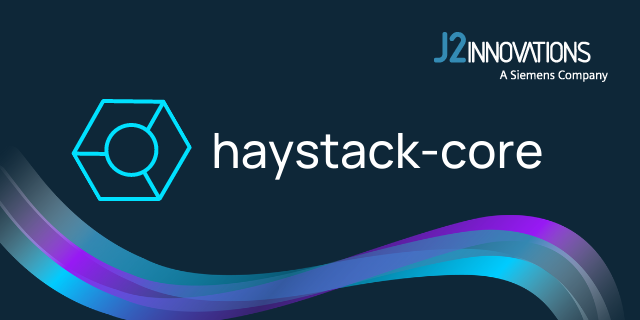 3
haystack-nclient - TypeScript
Client network library
Ops
Ext (SkySpark)
Extra Haystack based REST APIs (FIN next gen)
Watch support for live data
Automatic Watch management
Supports observing 1000s of records with minimal server impact
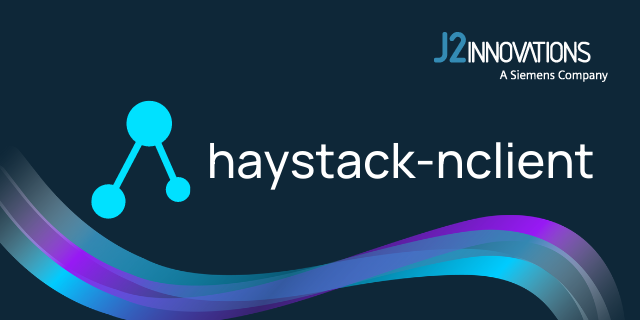 4
haystack-units - TypeScript
Complete unit database
First class TypeScript objects for each unit
Compiled from Fantom’s unit database
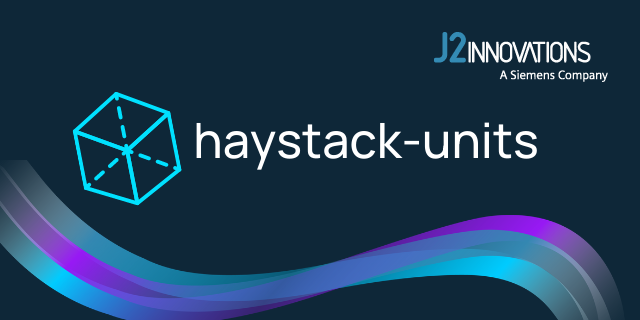 5
haystack-react - TypeScript
React hooks make it easy to work with Haystack data!
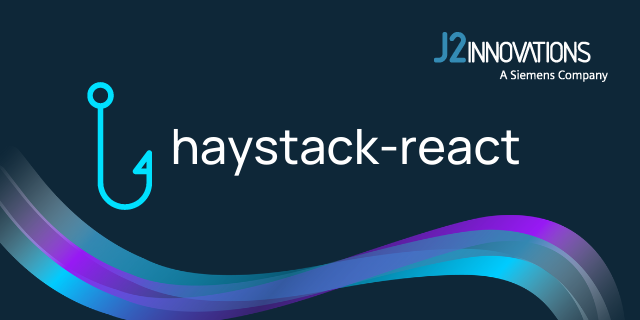 6
haystack-codegen - TypeScript
Haystack TypeScript code generation tool
Haystack 4 defs -> TypeScript
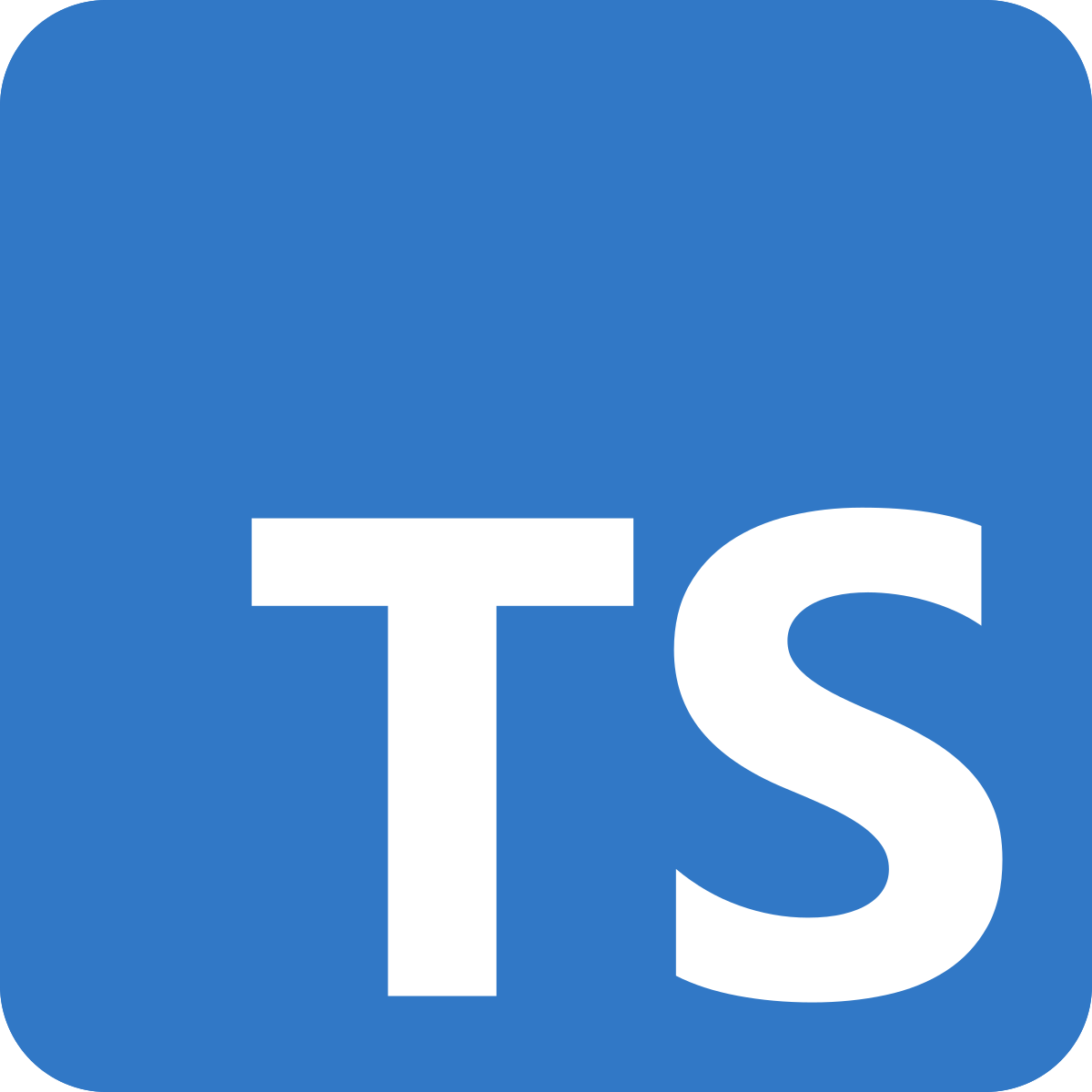 7
libhaystack - Rust
Haystack 4 in Rust!
Ultra fast
Targeted for embedded system development
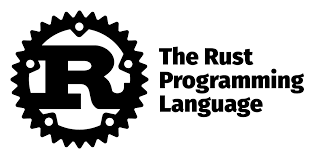 8
Github
https://github.com/j2inn
9
Haystack RDF – work in progress
Only map entities as classes
Protos currently ignored
Enables usable SPARQL queries
Currently only works with a limited subset of Haystack data
10
Demo
https://codesandbox.io/s/haystack-connect-2023-6nmc9v

Old demo (but updated)…
https://codesandbox.io/s/haystack-connect-2021-jwmst
11